How to create a video using PowerPoint
Debbie Schweitzer
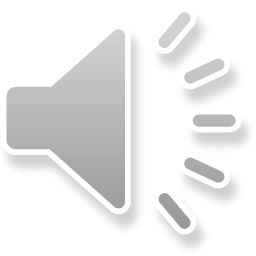 [Speaker Notes: Hey have you ever wanted to create a video of your PowerPoint presentation?  Well you can with Office 2010.]
Step 1:
Create your PowerPoint
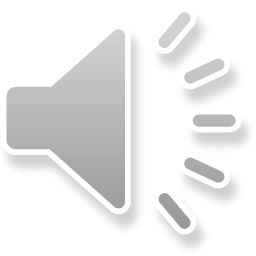 [Speaker Notes: First Step is  Create your PowerPoint]
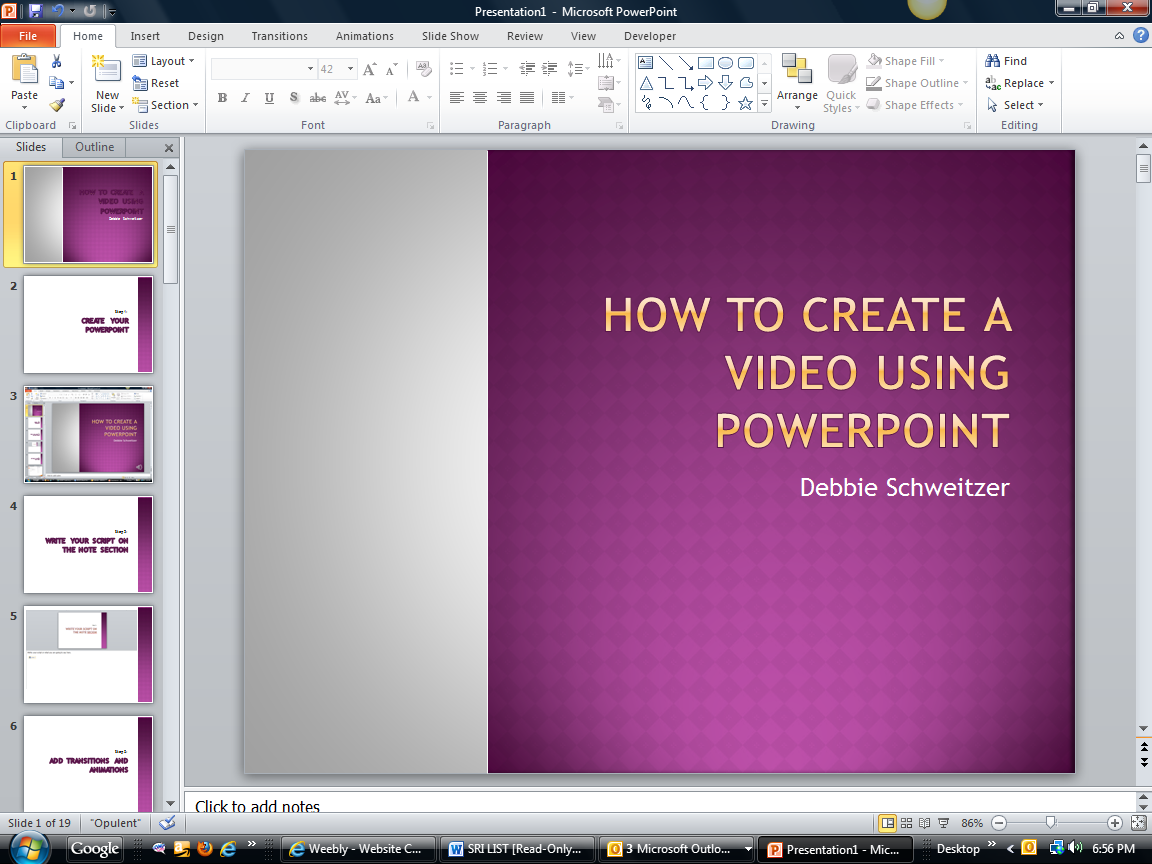 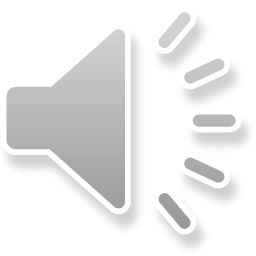 [Speaker Notes: Get your slides in the order you want them.]
Step 2:
Write your script on the note section
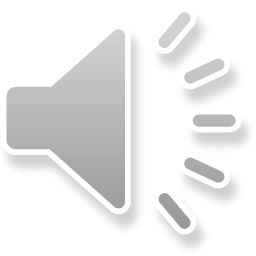 [Speaker Notes: Step 2 is to write your script.]
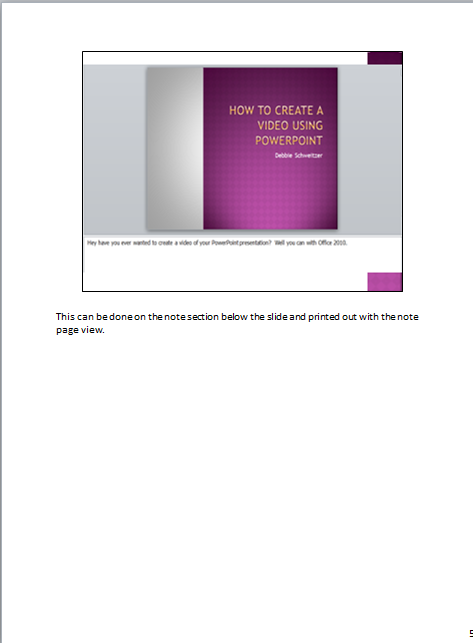 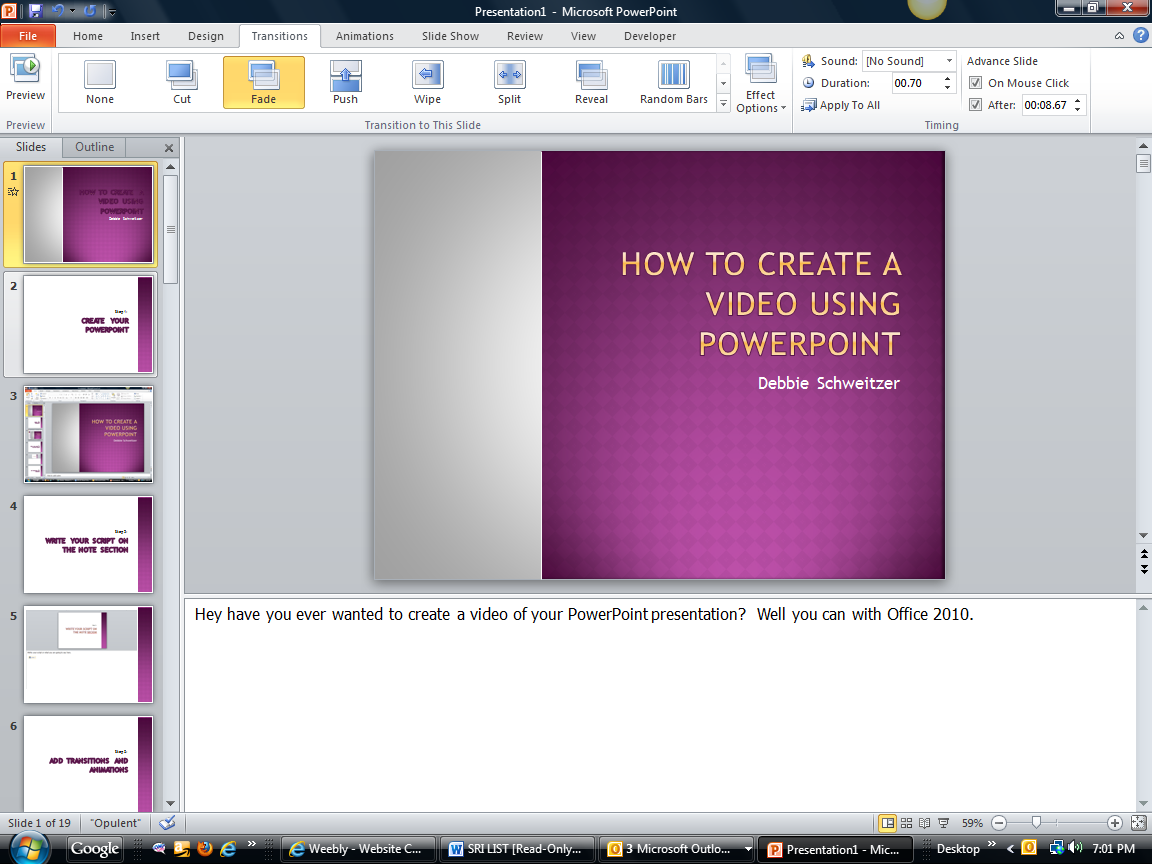 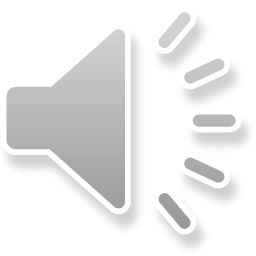 [Speaker Notes: This can be done on the note section below the slide and printed out with the note page view.]
Step 3:
Add Transitions and Animations
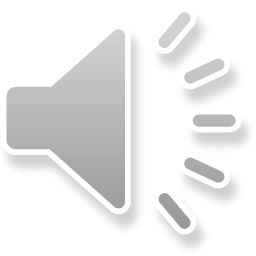 [Speaker Notes: Now add Transitions and animations to give action to your video.]
Step 3:
Add Transitions and Animations
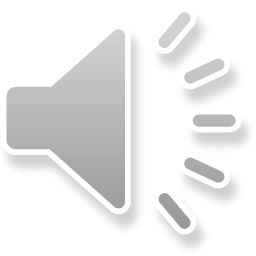 [Speaker Notes: Now add Transitions and animations to give action to your video.]
Step 4:
Get ready to record voice overs
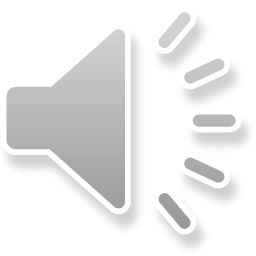 [Speaker Notes: Voice overs are what you hear in commercials.]
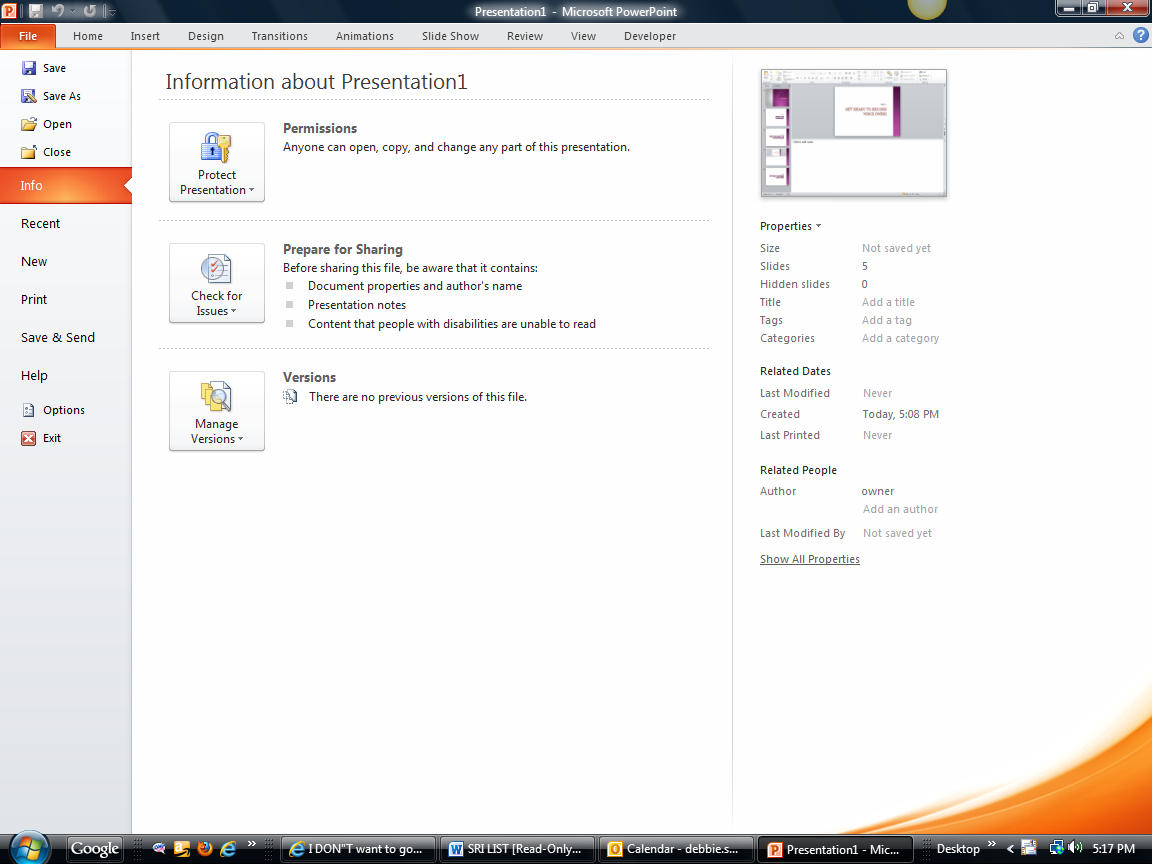 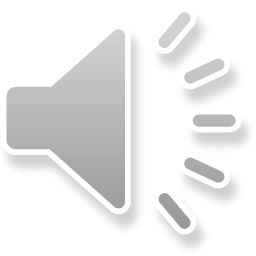 [Speaker Notes: To do a voice over go to the File tab]
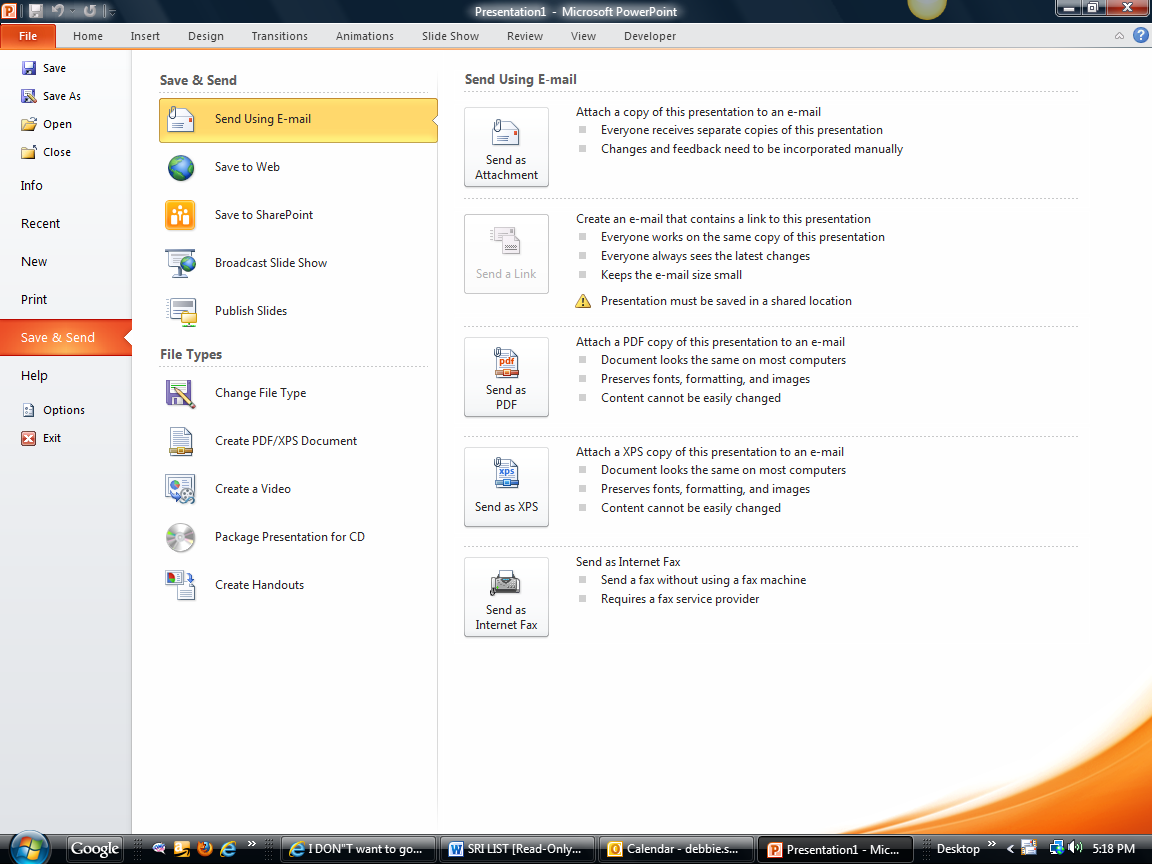 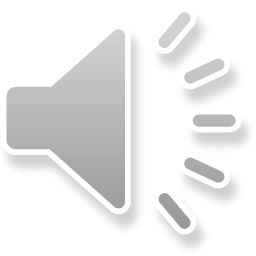 [Speaker Notes: Then go to save and send]
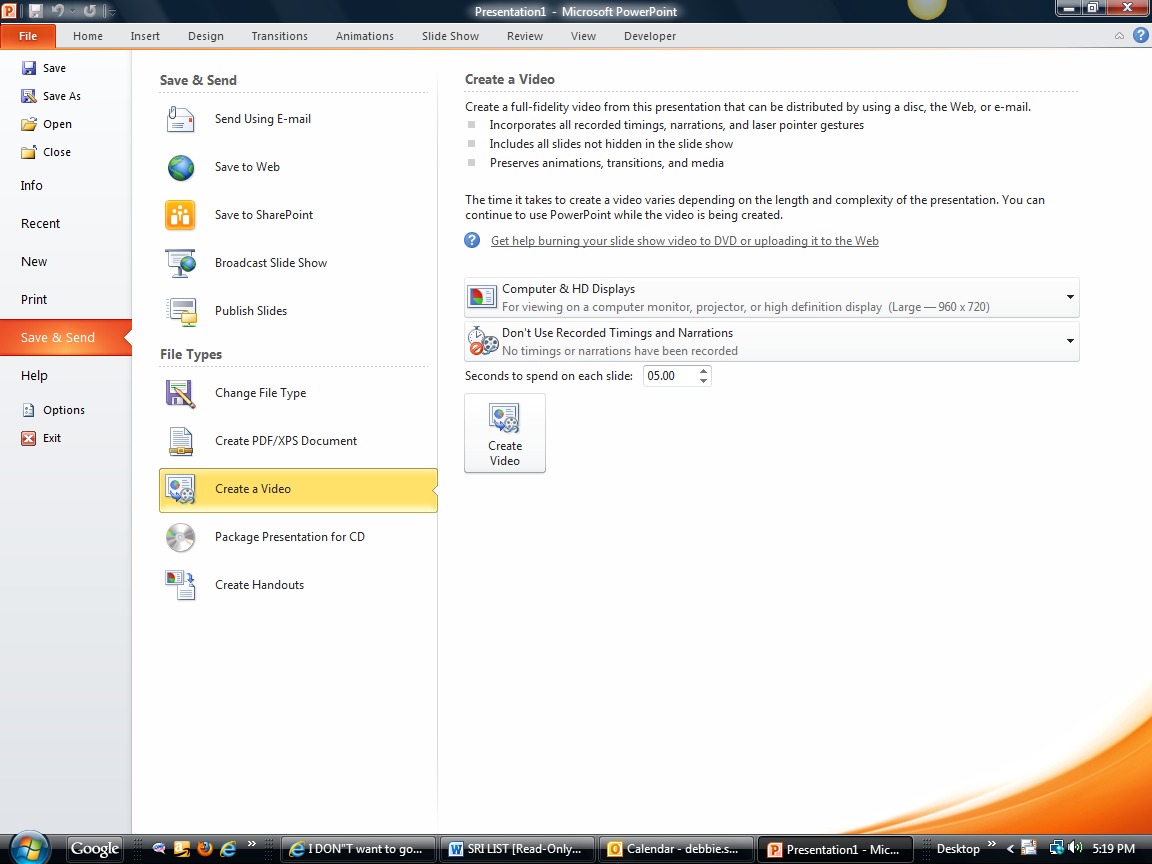 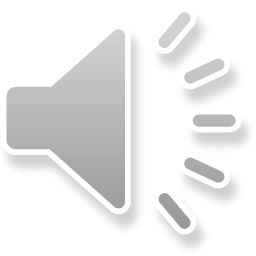 [Speaker Notes: Click on Create a Video]
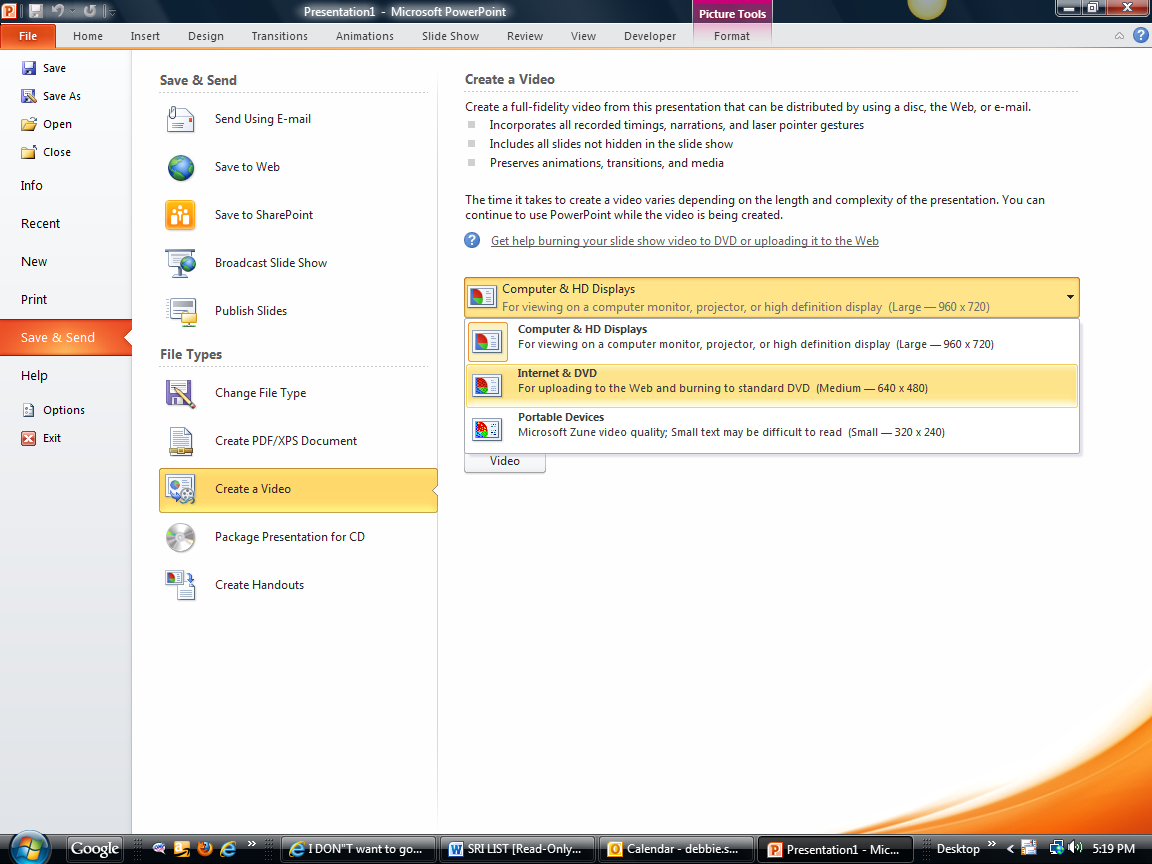 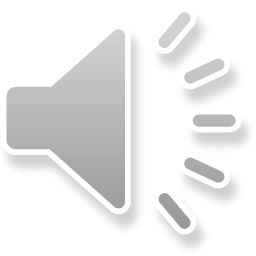 [Speaker Notes: Choose Internet and DVD]
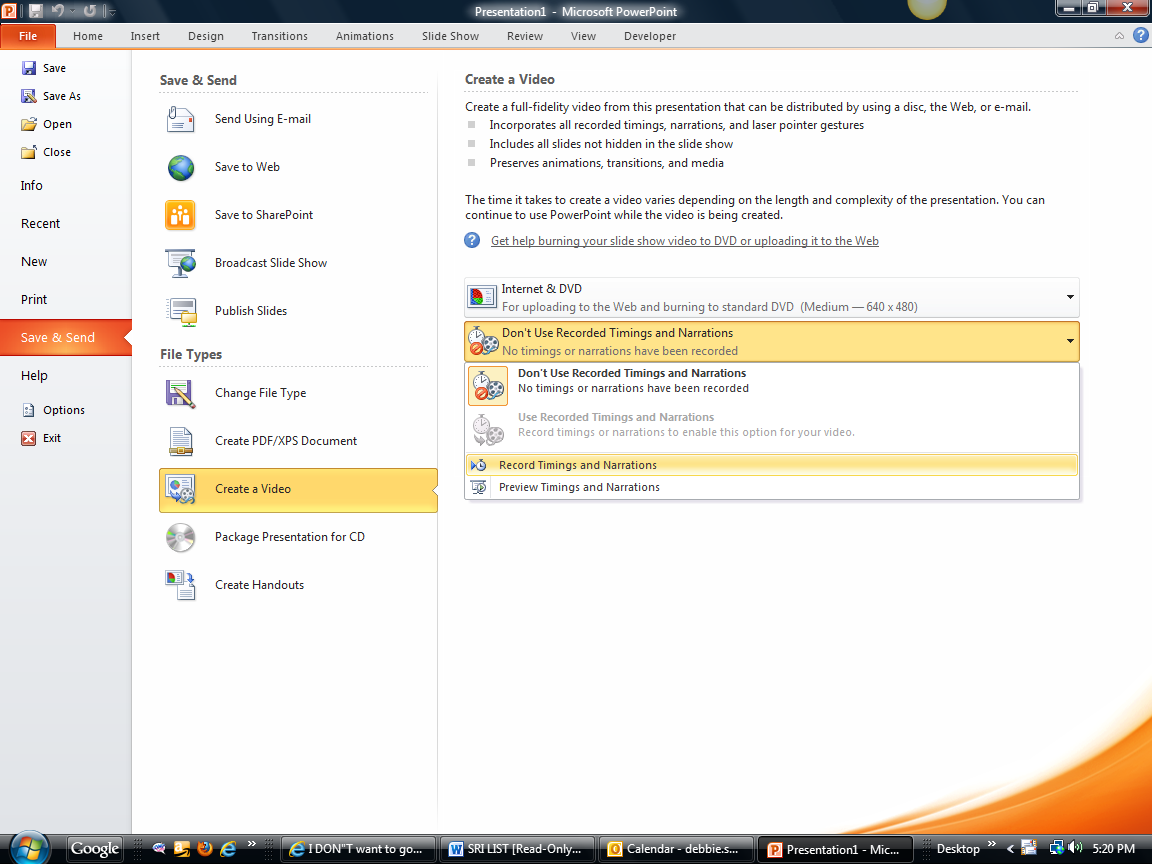 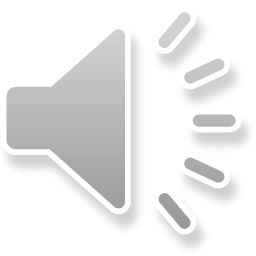 [Speaker Notes: Now drop down the second box and chick on Rehears timing and narrations.]
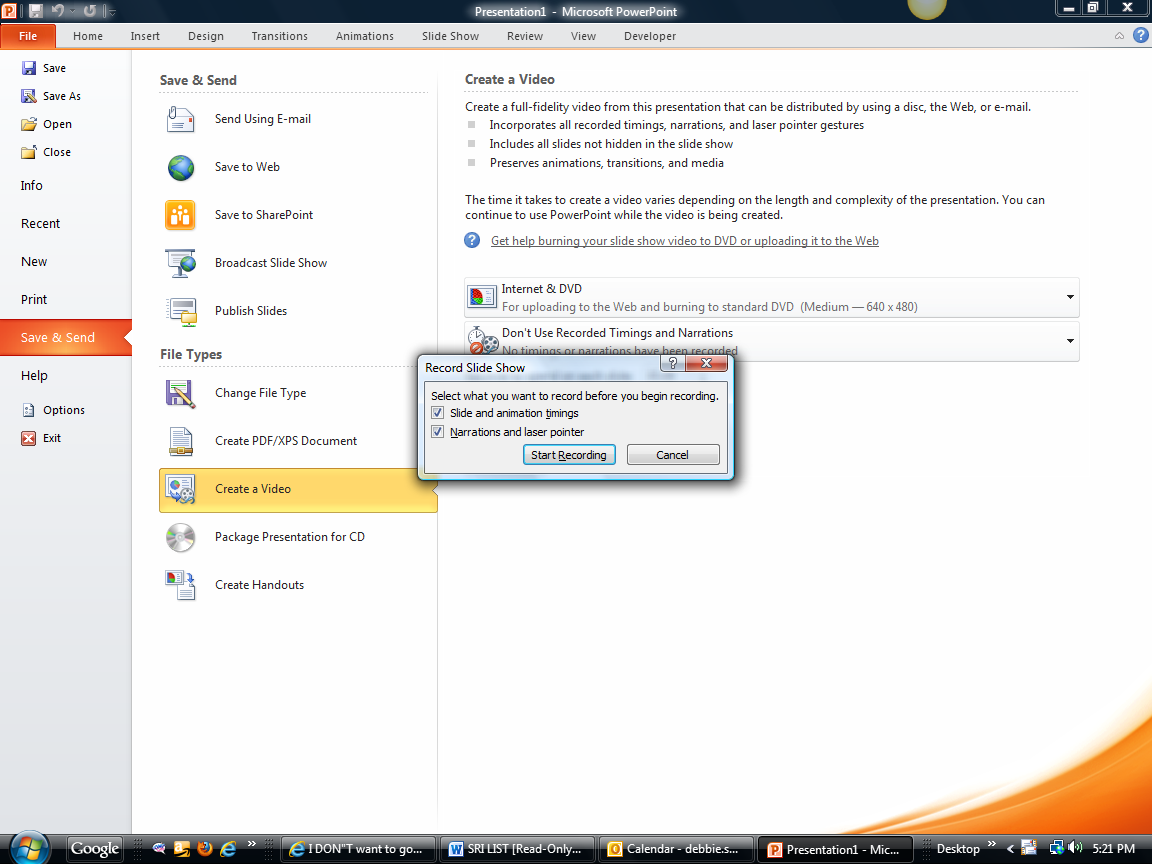 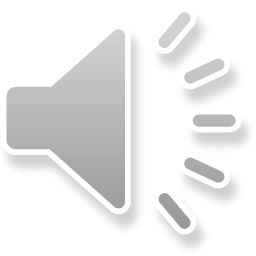 [Speaker Notes: This box will appear.  Click on Start Recording.]
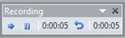 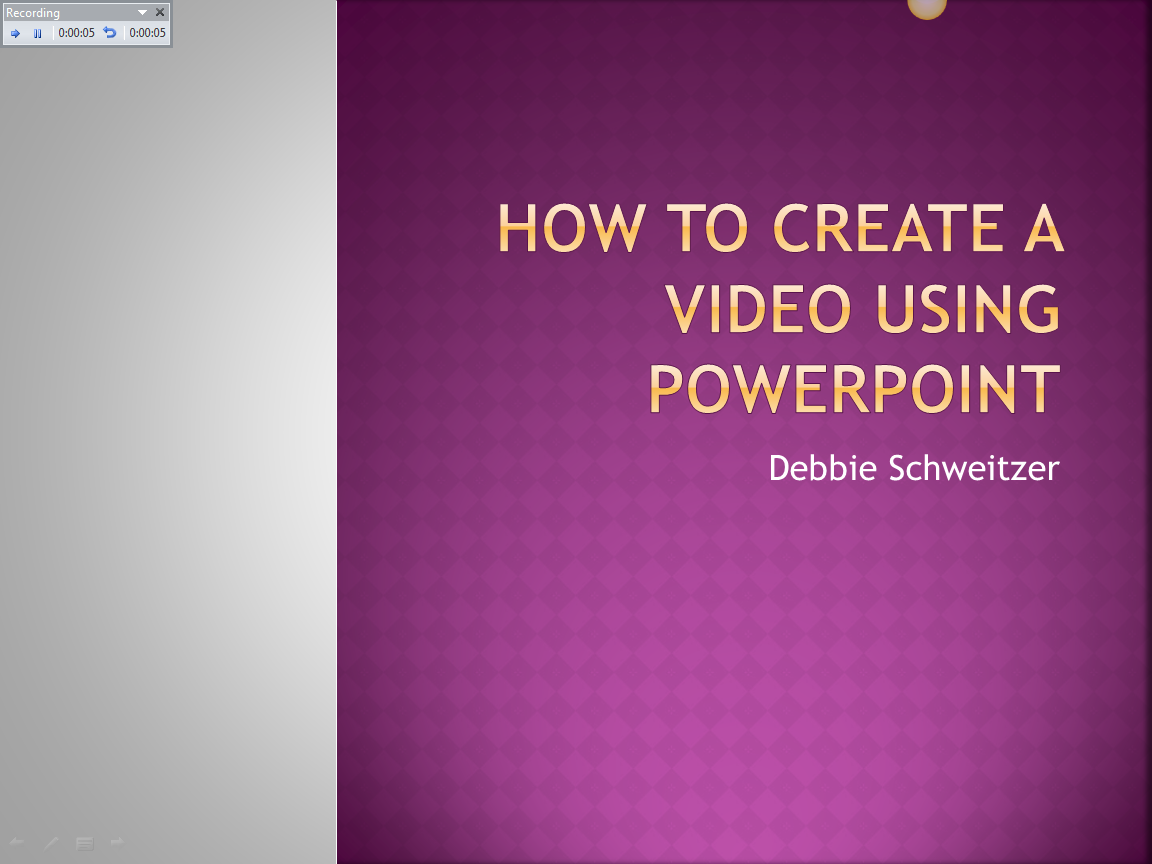 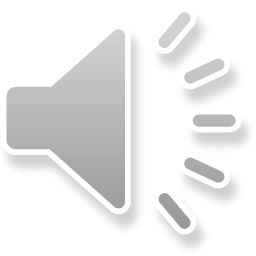 [Speaker Notes: The slide show will start and a the recording box will be in the left upper corner of the side.  Don’t keep taking when you click the voice is recorded on each slide and your sentence will be cut off. So stop talking the then click.]
Note:
What if you make a mistake and don’t want to start all over?
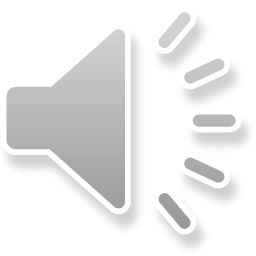 [Speaker Notes: What is you forget or it cuts off your voice over.]
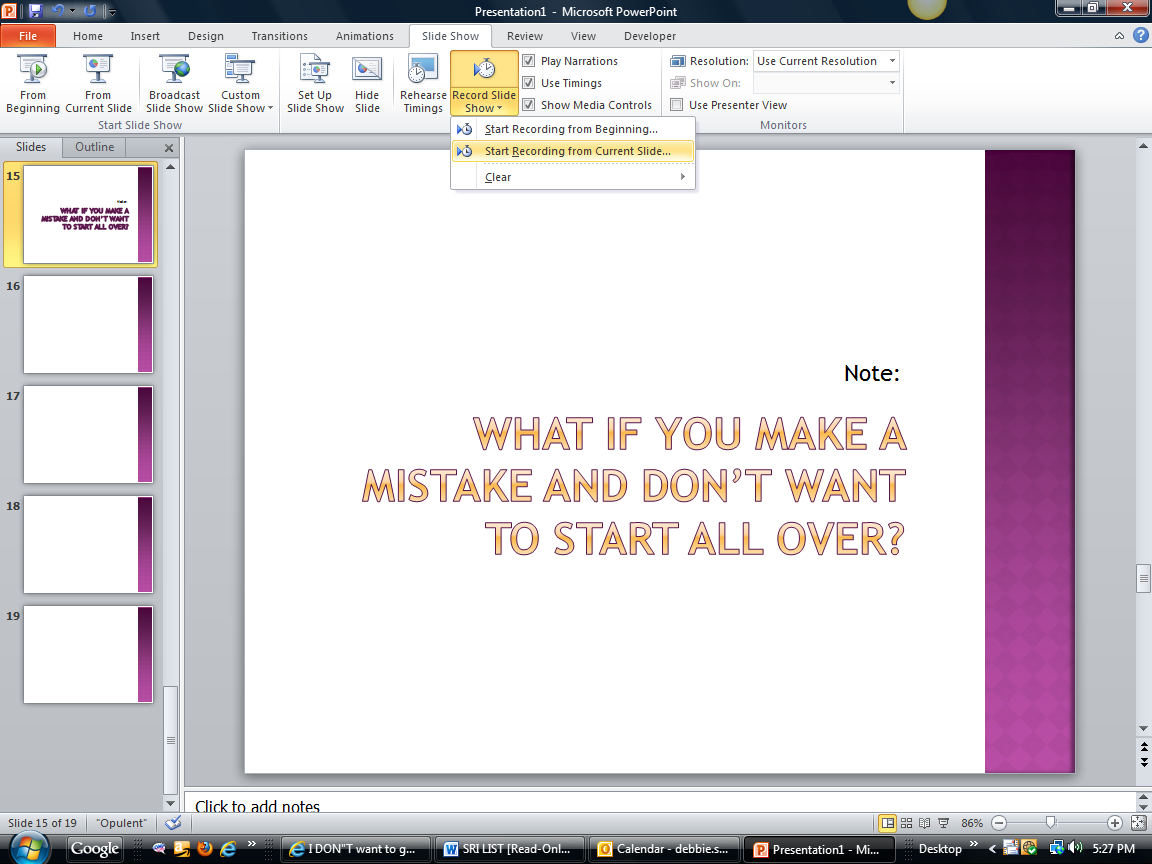 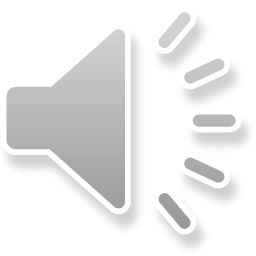 [Speaker Notes: Go to that slide that has a problem and click on Slide Show tab.   
Click on Record Slide show and drop down the box
Click on Start Recording on the current slide.  
When done all you have to do is click the X to stop.]
Step 5:
Check timing and voice overs
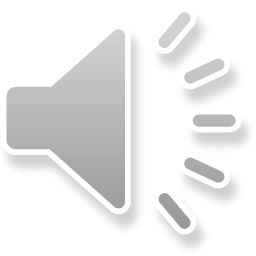 [Speaker Notes: Now play your slide show.]
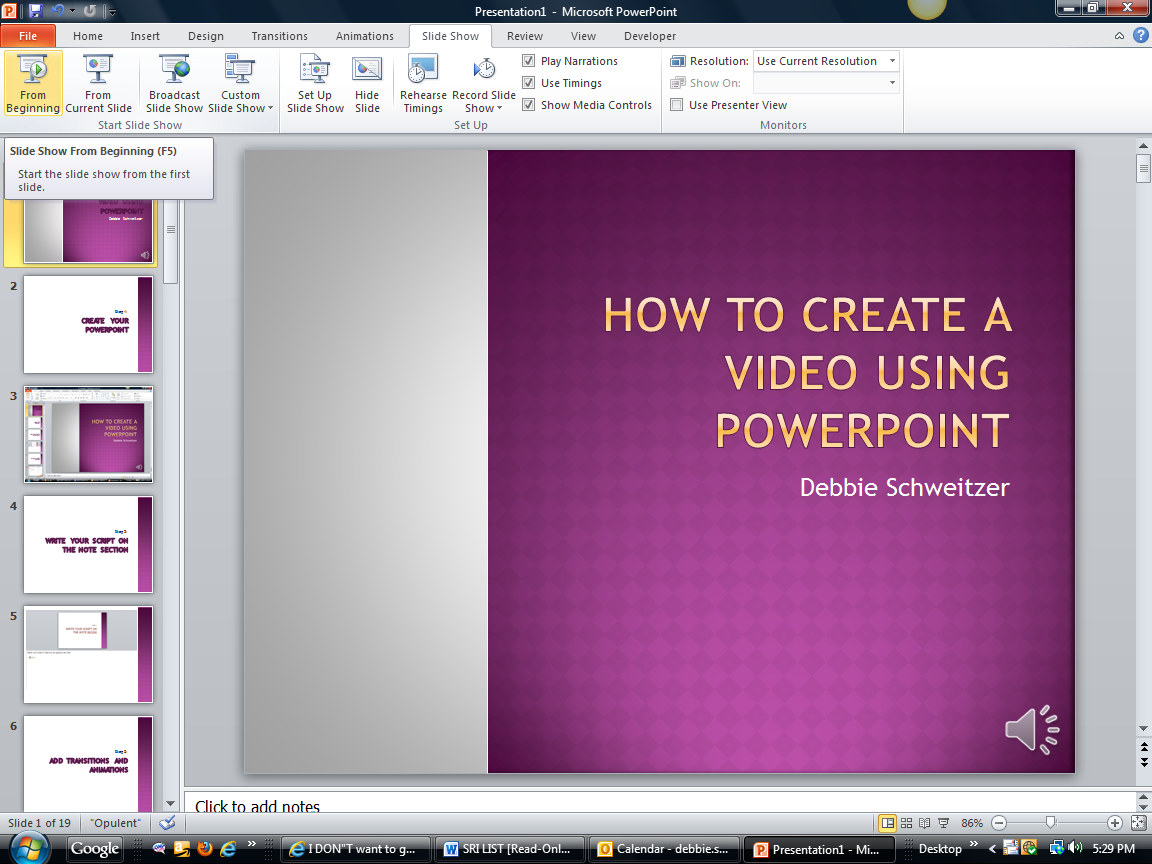 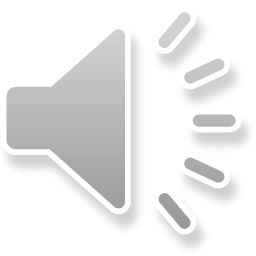 [Speaker Notes: Click on Slide show and click from Beginning.]
Step 6
Create Video
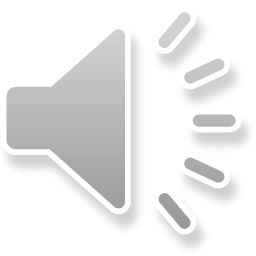 [Speaker Notes: If all is right with the file, then save it!
Now you are ready to render you PowerPoint to a WMV or Window Media Video.]
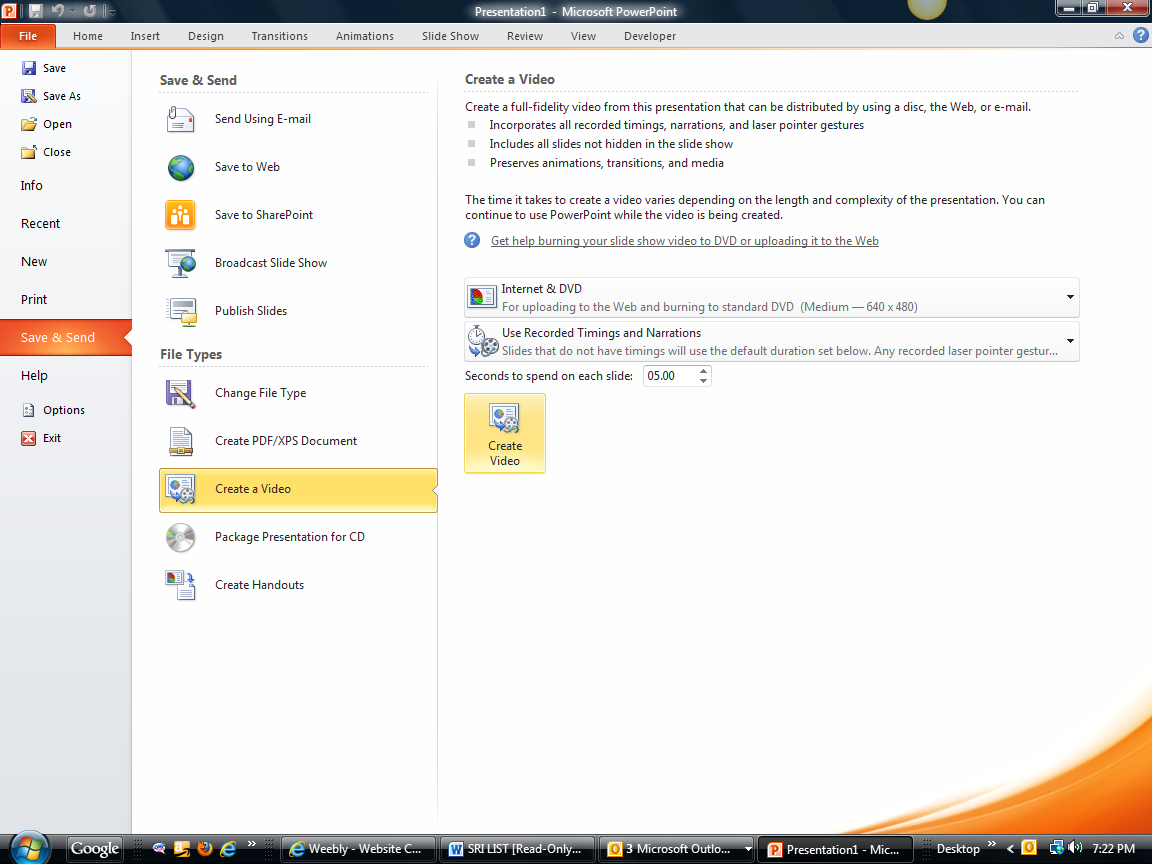 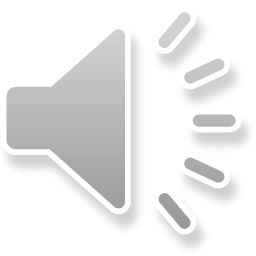 [Speaker Notes: Go back to File tab, to send and save,  Create a video and press create Video button]
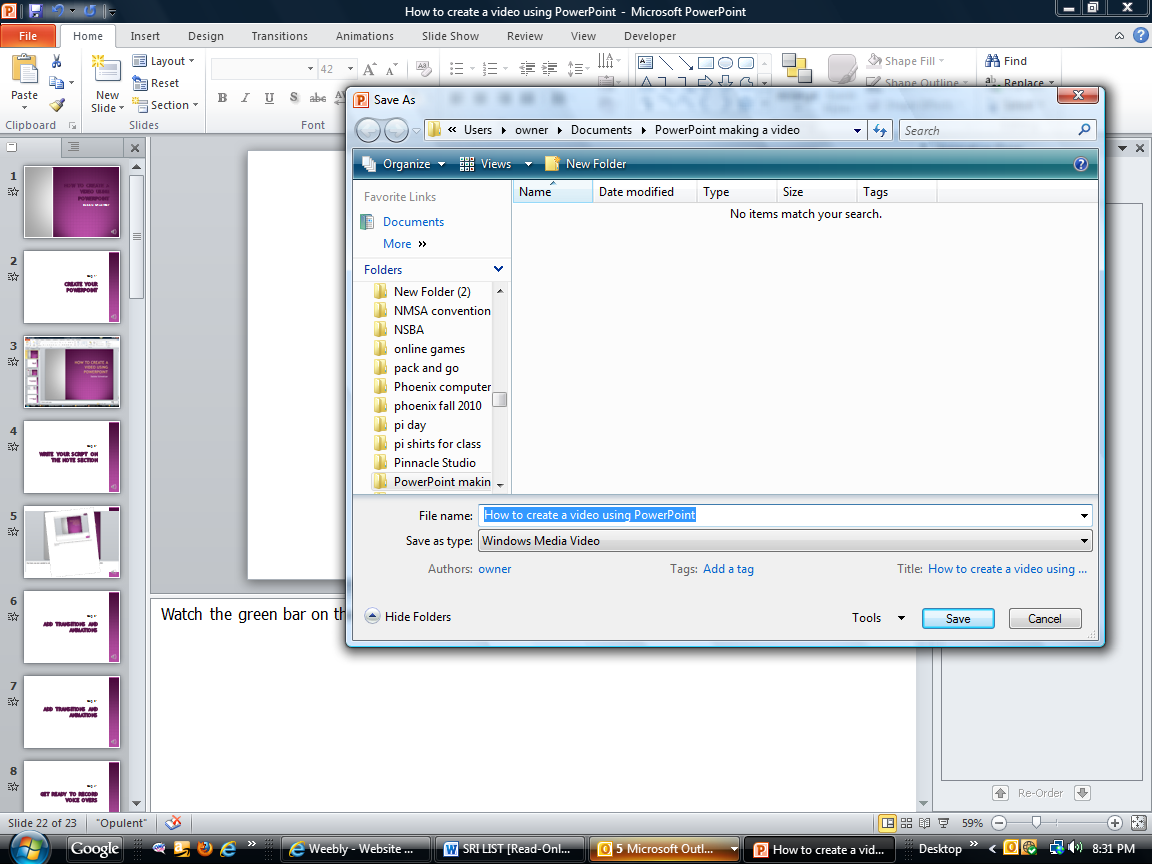 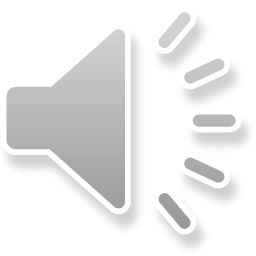 [Speaker Notes: This screen will appear.  Make sure you are in the correct folder.   Give it a name and press save.]
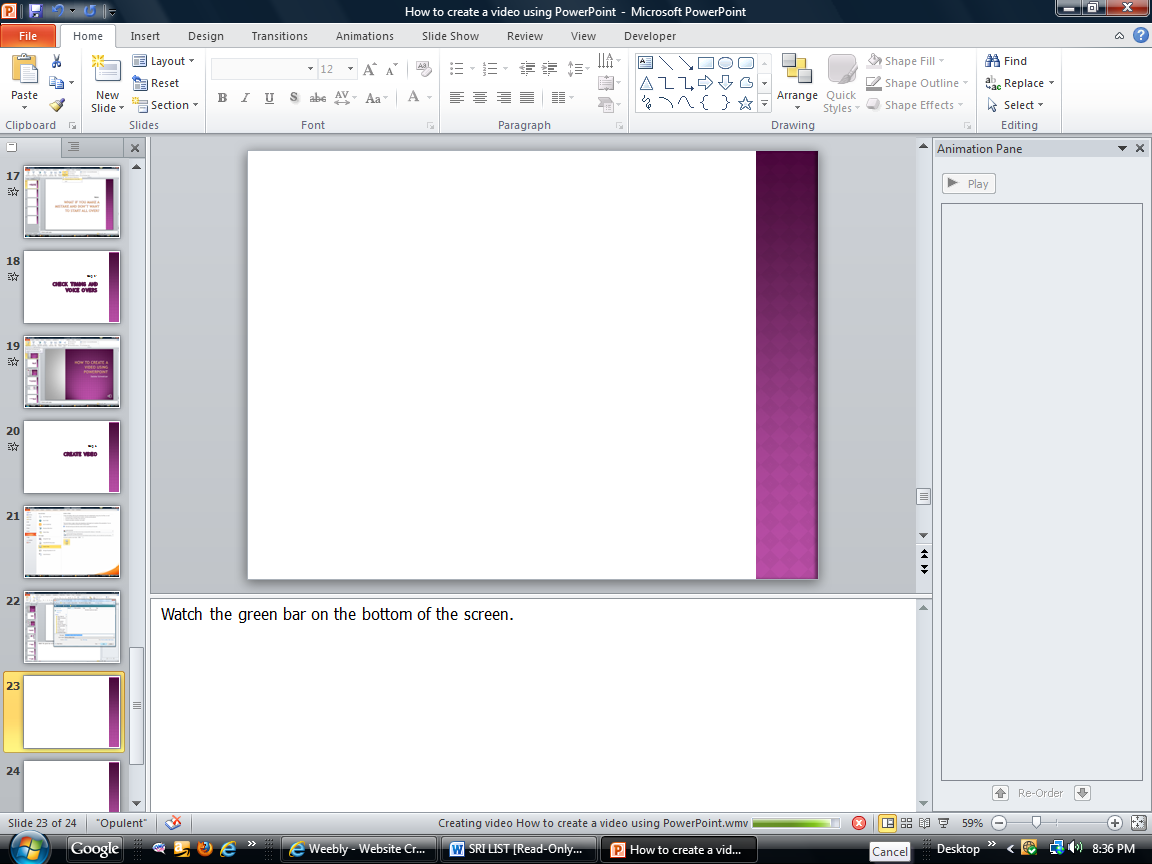 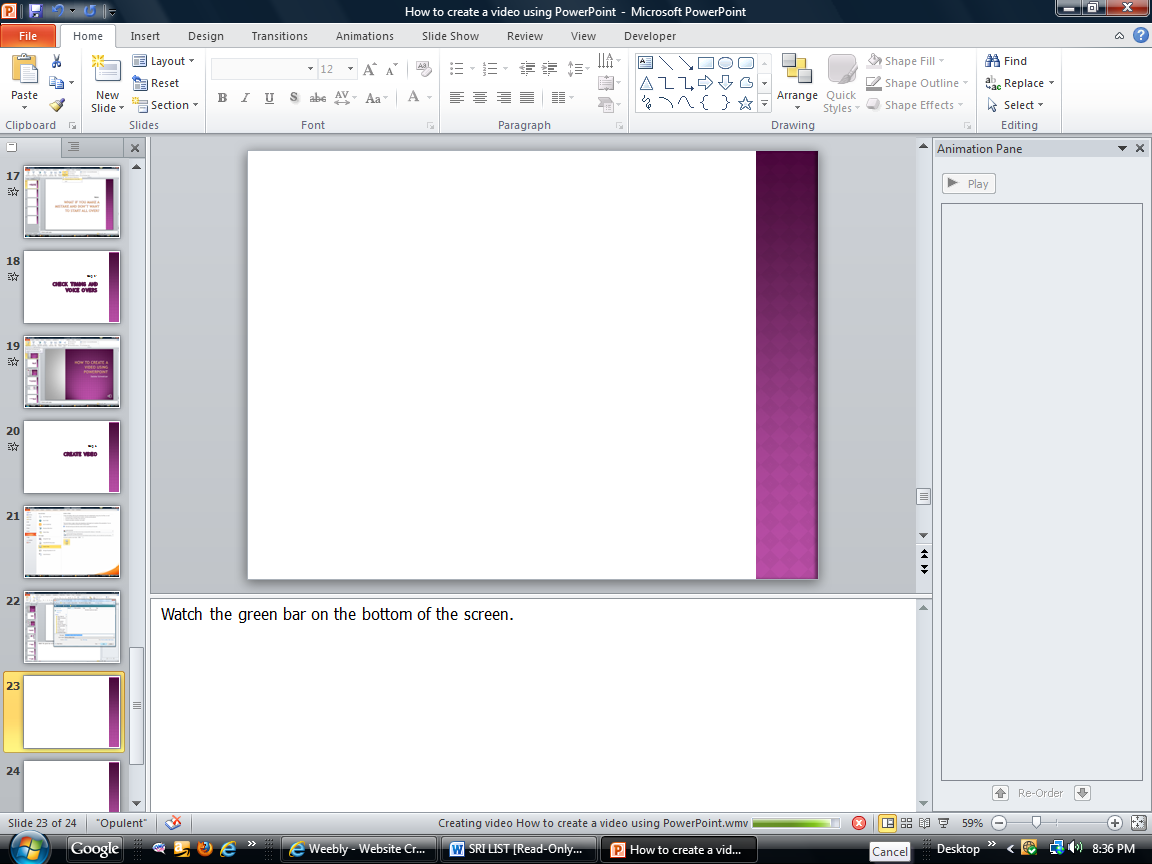 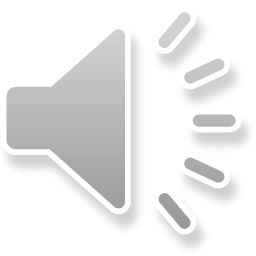 [Speaker Notes: Watch the green bar on the bottom of the screen. 
You must wait for this bar to complete before you do anything. With your computer/]
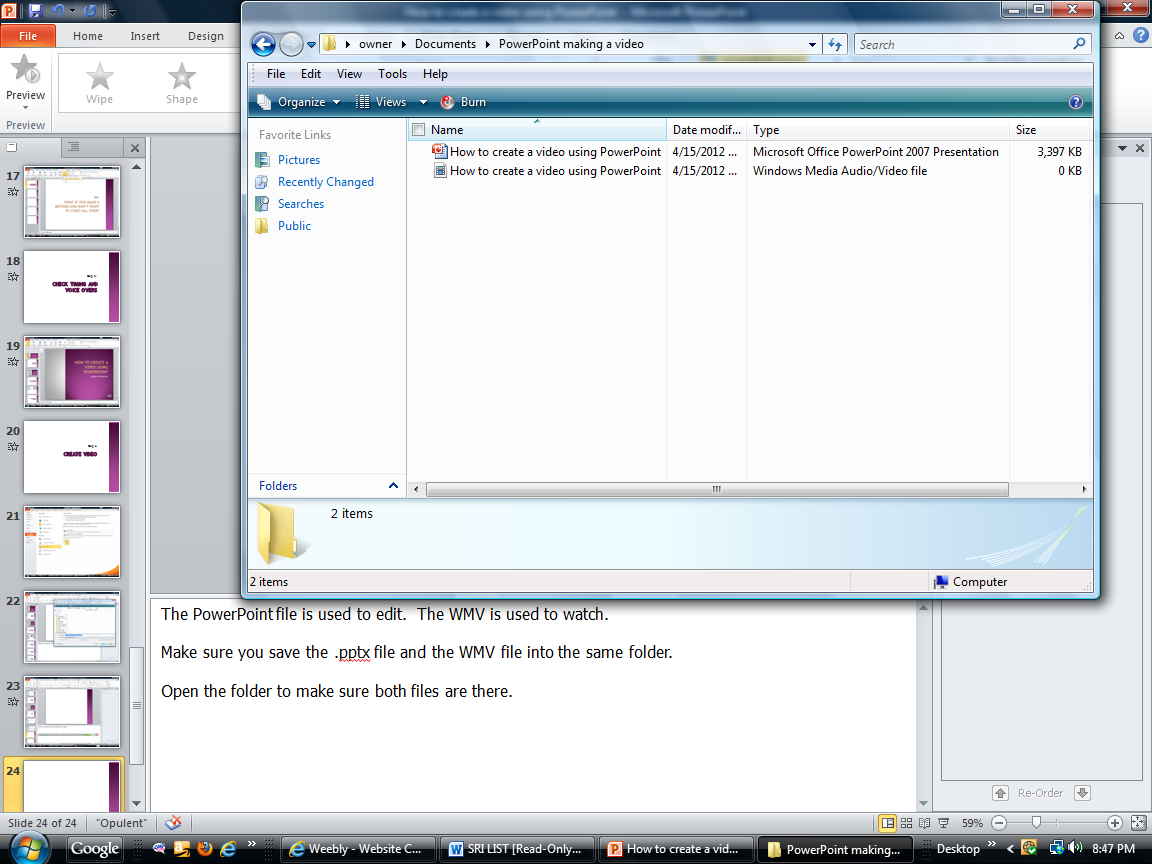 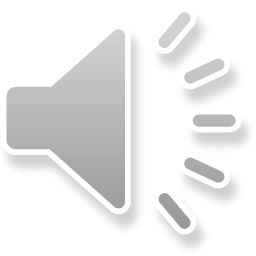 [Speaker Notes: The PowerPoint file is used to edit.  The WMV is used to watch.

Make sure you save the .pptx file and the WMV file into the same folder.   

Open the folder to make sure both files are there.]